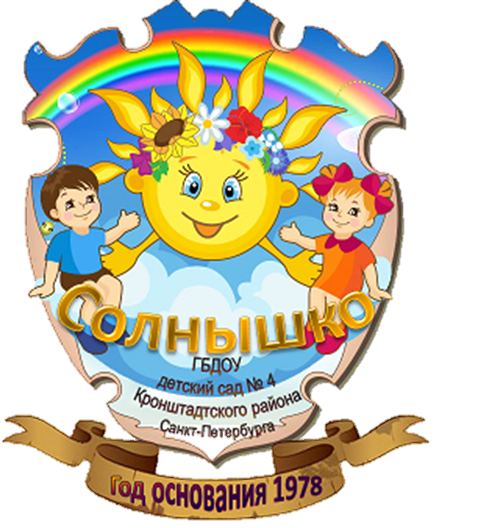 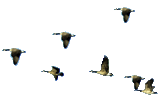 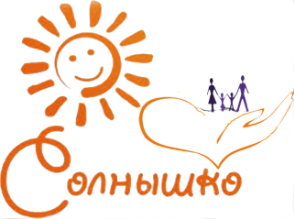 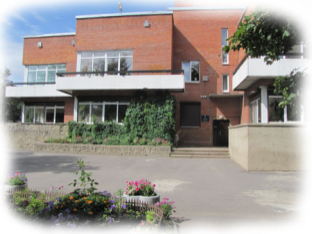 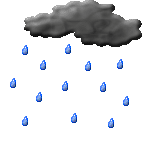 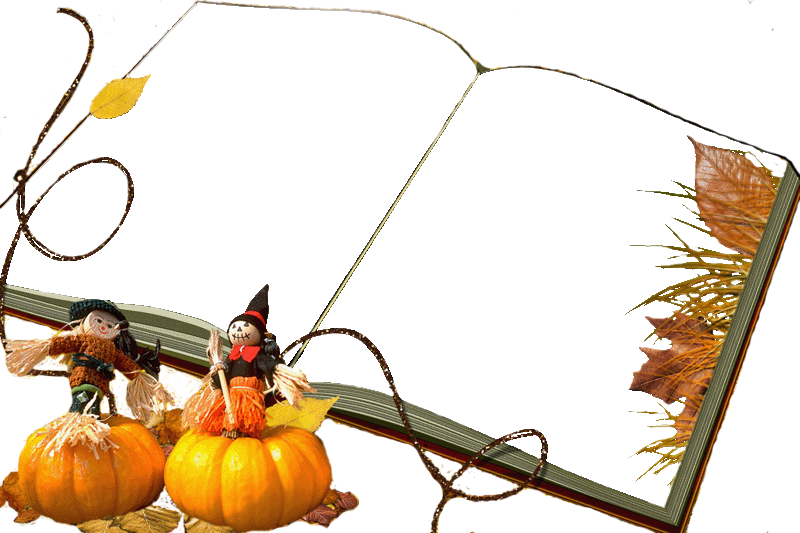 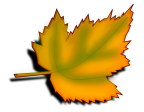 ___________________

___________________

___________________

___________________

___________________
___________________

___________________

___________________

___________________

___________________
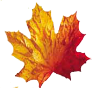 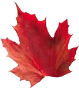 Осенние
фантазии
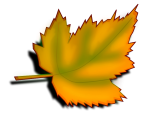 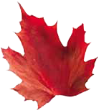 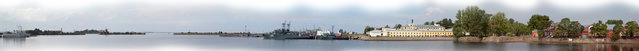 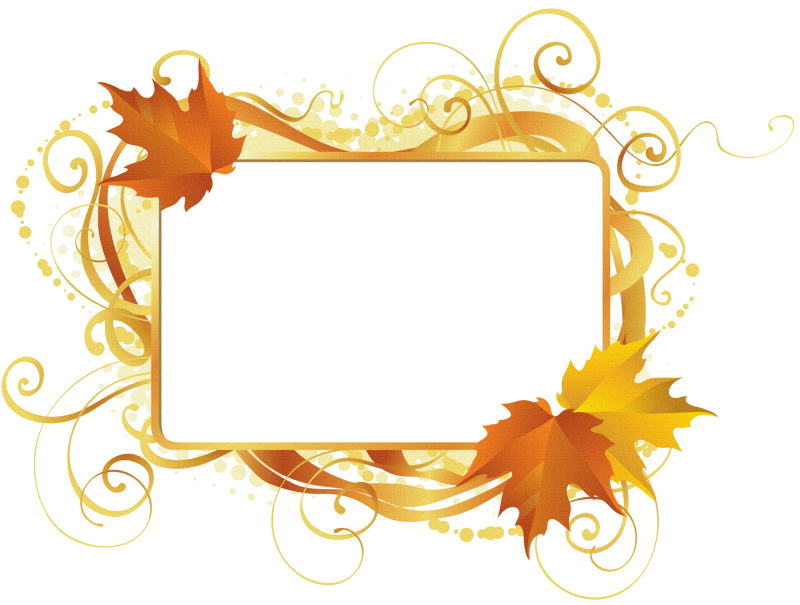 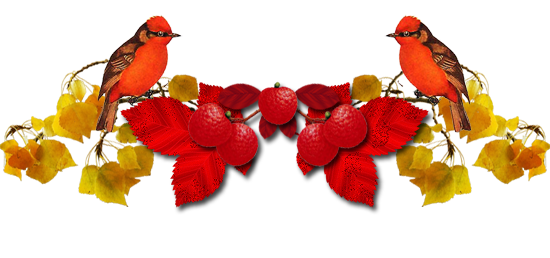 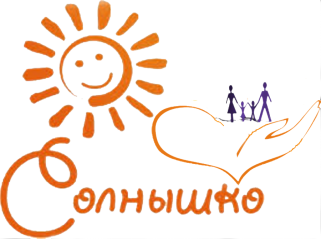 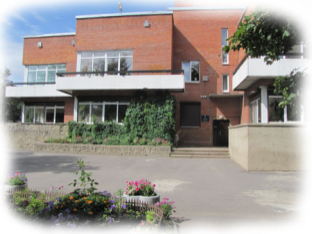 Осень- магическая, прекрасная пора. Природа веселит нас разноцветьем собственного убранства, богатством урожая овощей и фруктов, поэтому ежегодно в октябре в нашем саду проводится выставка-конкурс поделок из овощей и природного материала. Дети и родители активно принимают участие  в выставке и воплощают свои фантазии в поделках. Ребята с гордостью демонстрируют свои работы и охотно рассказывают, как они дома совместно со своими мамами и папами фантазировали, изготовляя поделки. 
Выставка удалась на славу!
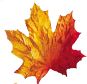 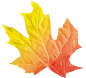 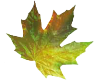 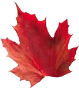 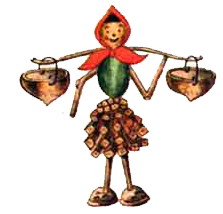 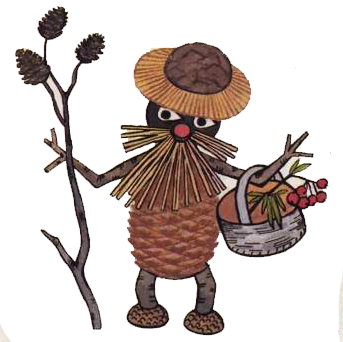 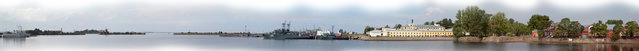 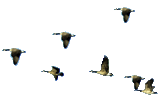 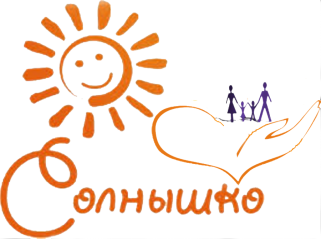 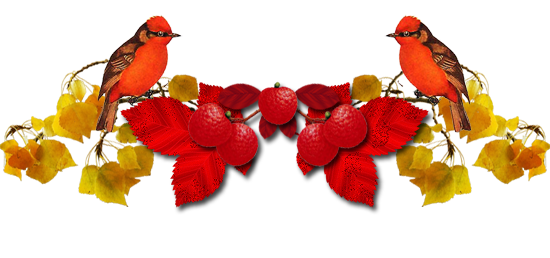 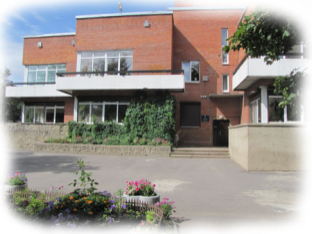 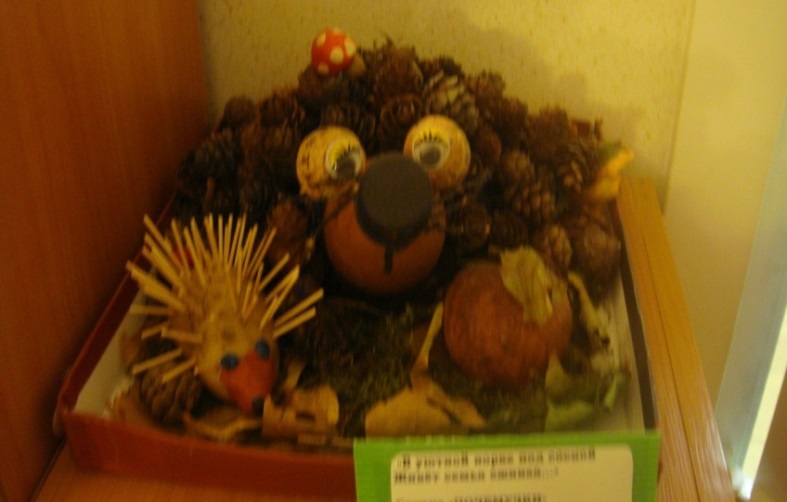 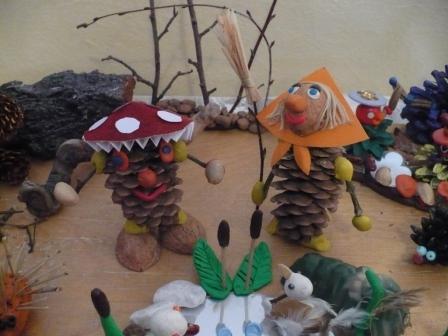 Очень любят шишки 
наши ребятишки !
Их в лесу насобирали
 и вот – поделки перед вами
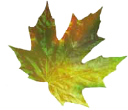 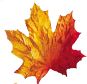 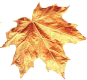 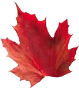 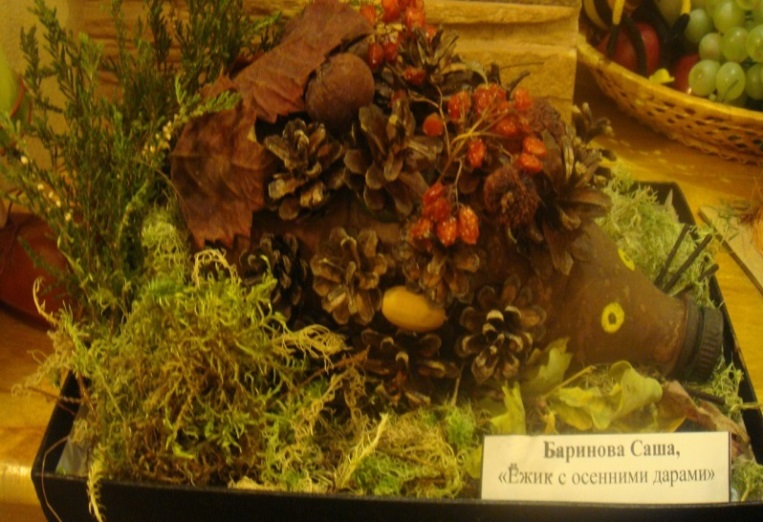 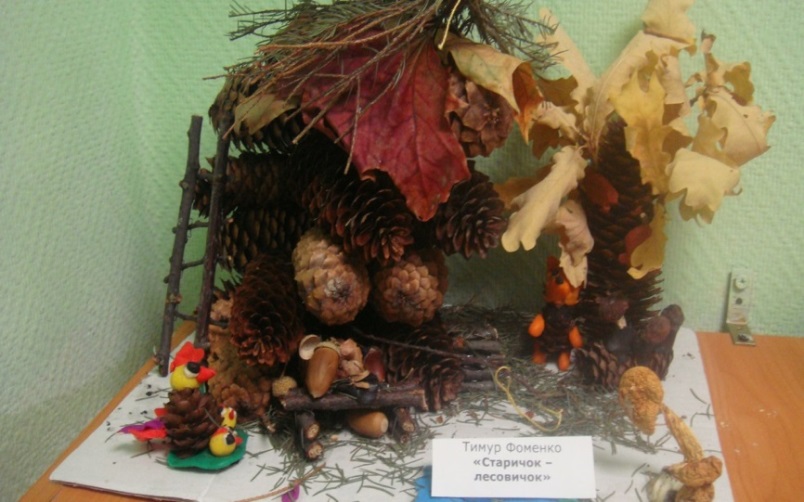 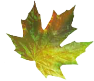 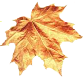 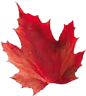 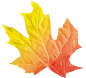 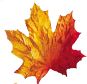 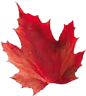 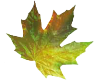 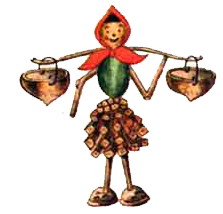 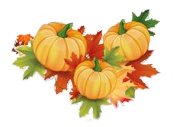 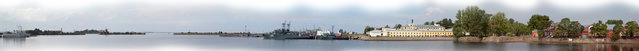 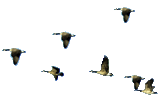 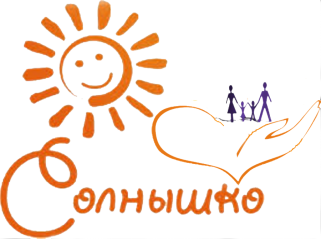 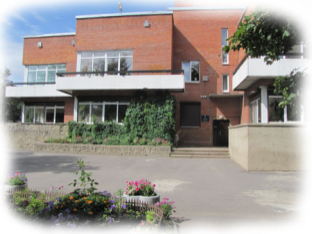 Вот осенний лес  виден перед вами,
Этот лес волшебный сделали мы сами
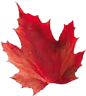 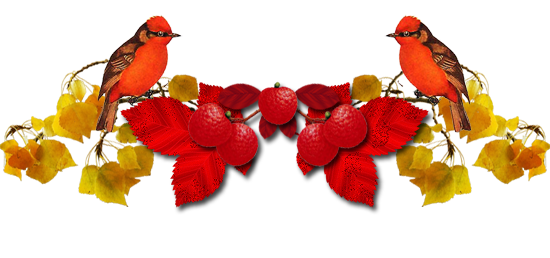 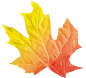 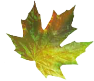 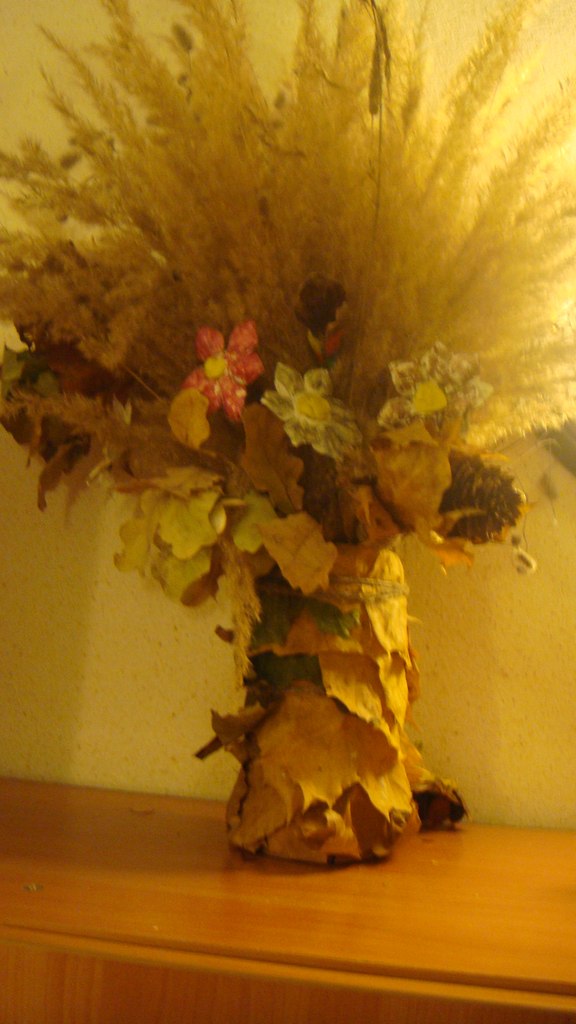 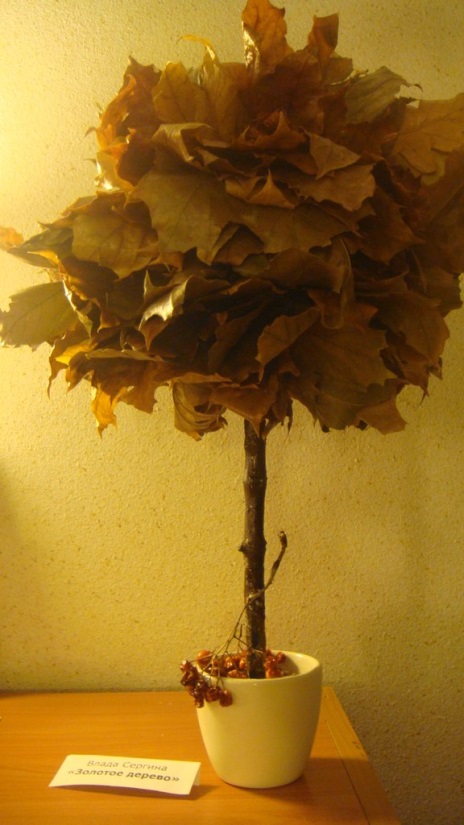 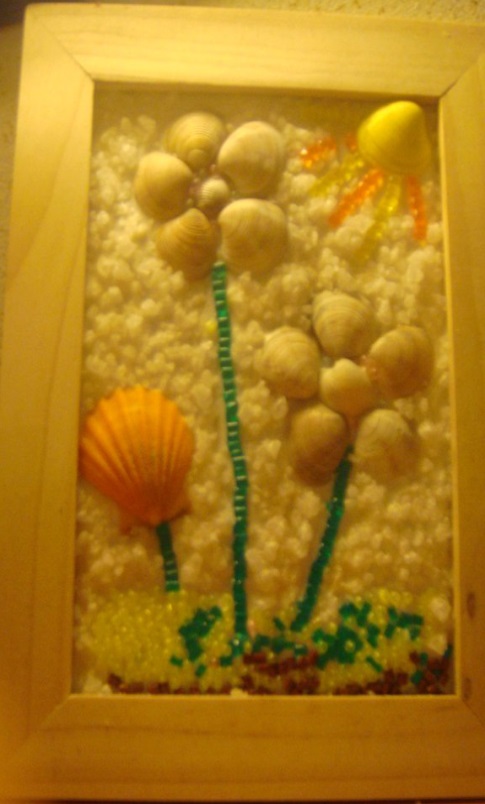 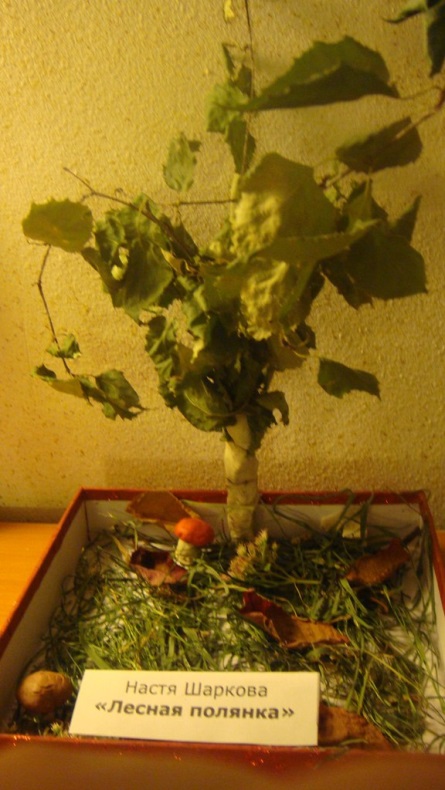 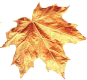 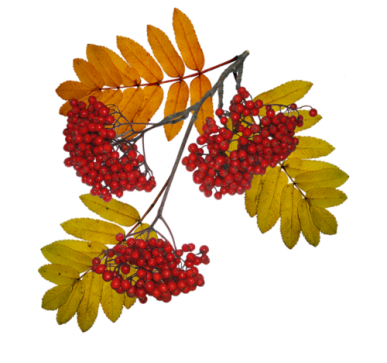 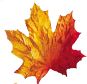 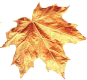 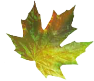 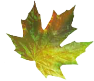 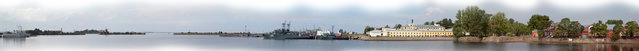 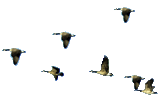 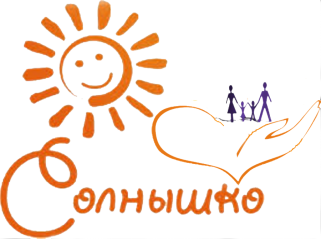 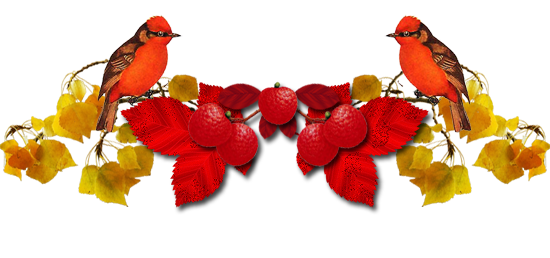 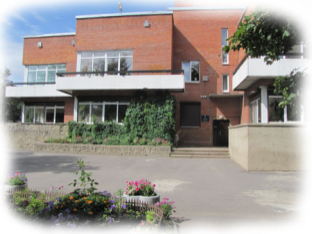 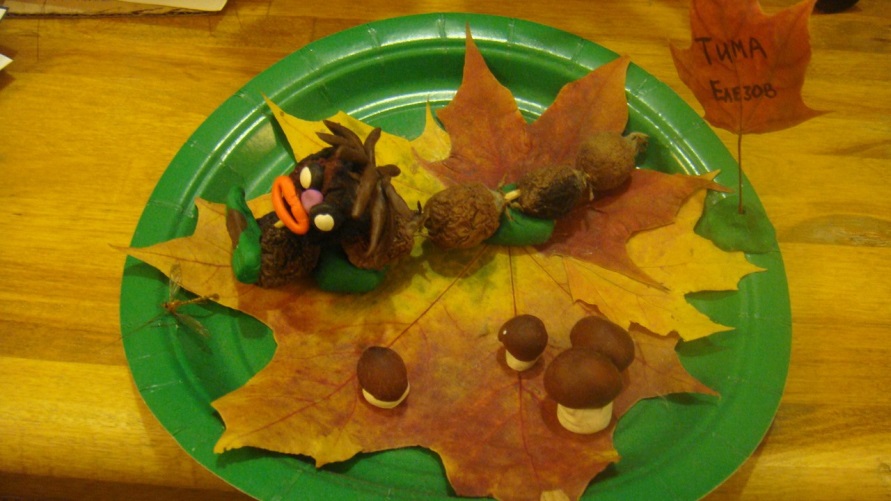 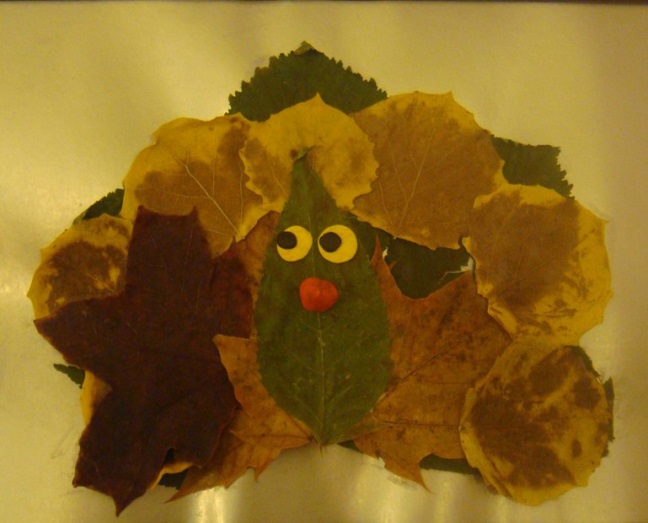 Красные, желтые листья 
по ветру  летят!
Очень они пригодились 
 для наших ребят!
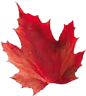 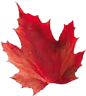 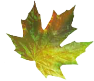 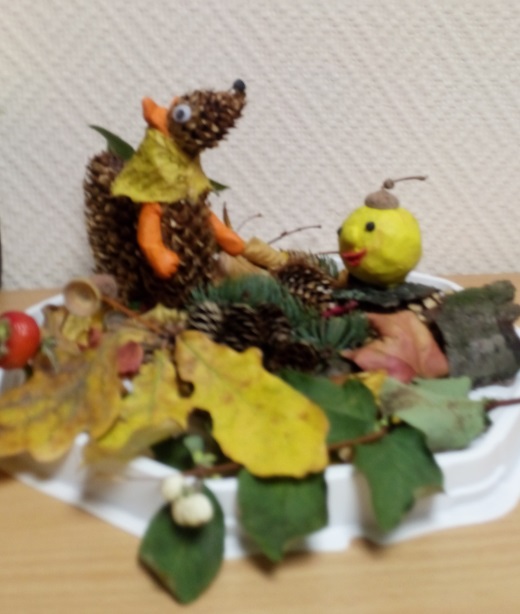 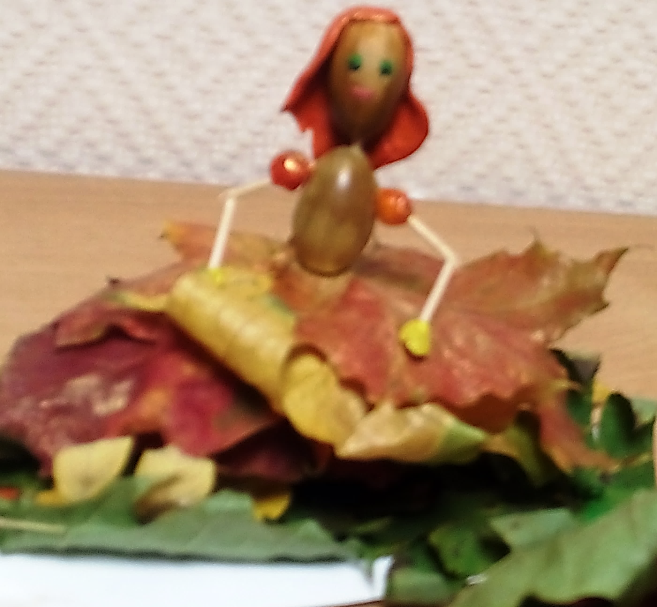 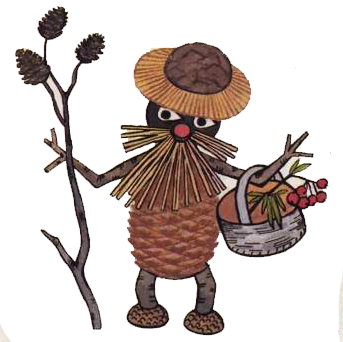 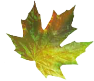 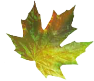 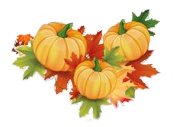 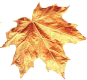 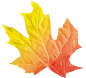 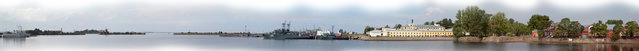 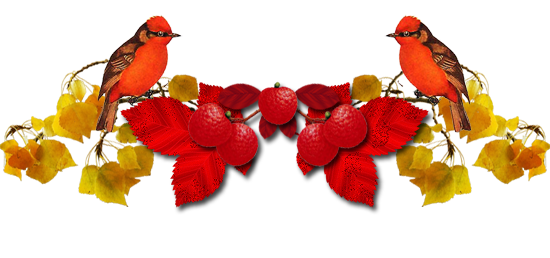 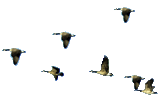 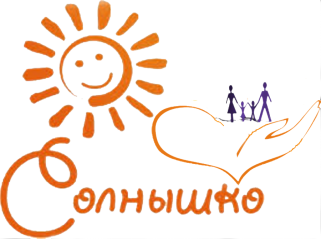 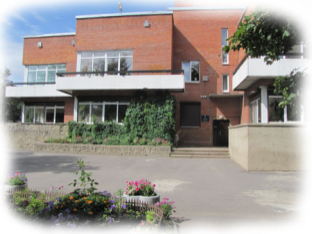 Баба тыква очень смело бусы красные одела,
Суперстильные очки: « полюбуйтесь, кабачки!
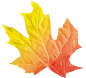 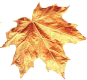 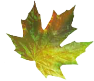 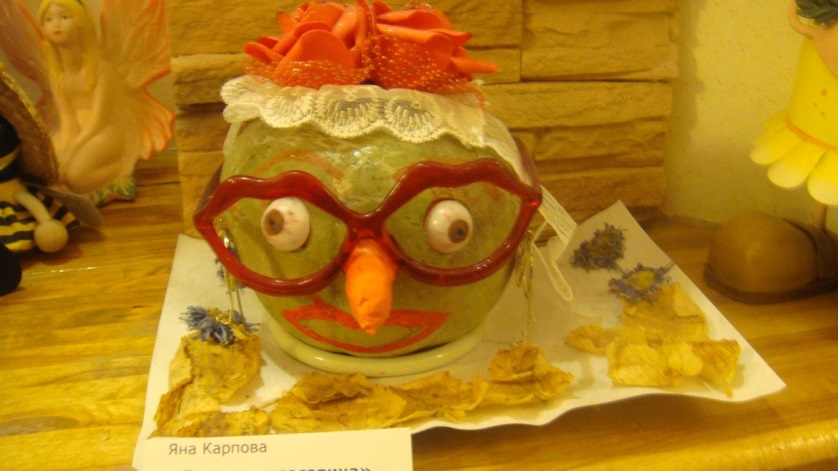 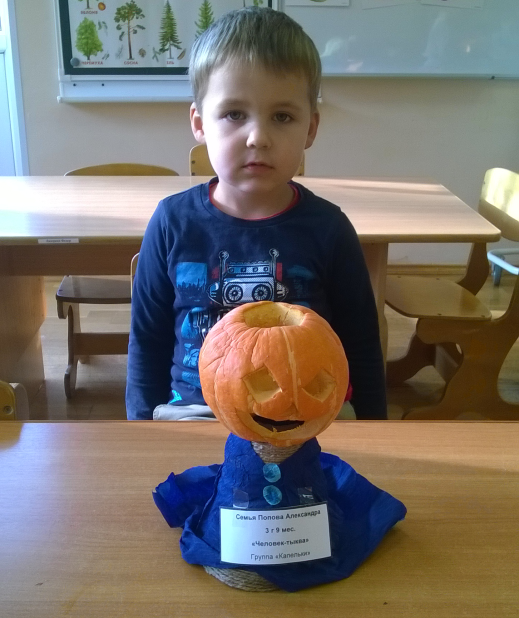 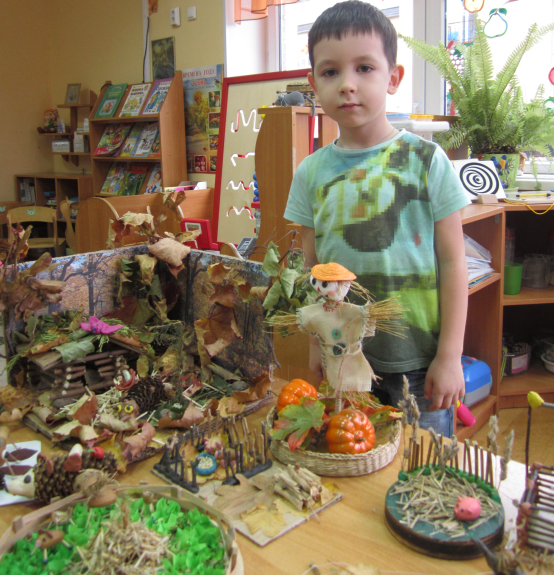 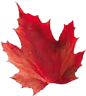 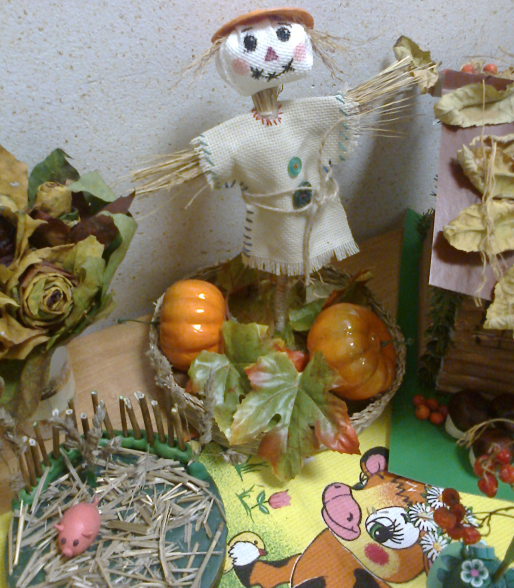 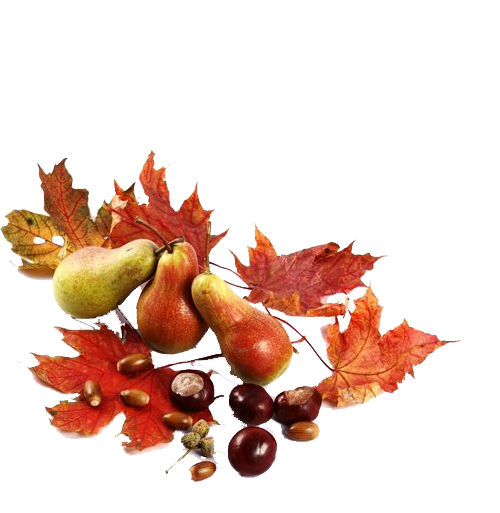 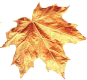 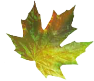 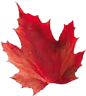 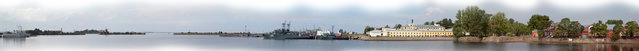 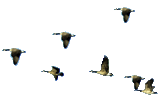 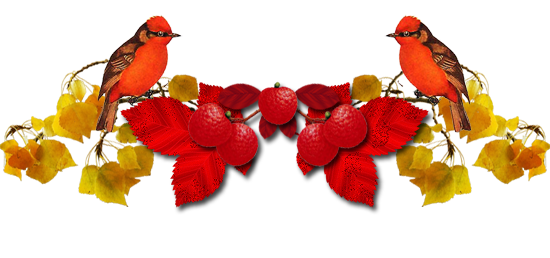 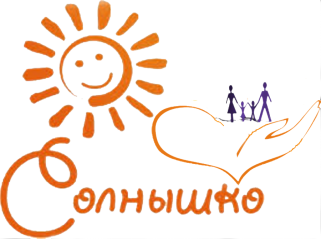 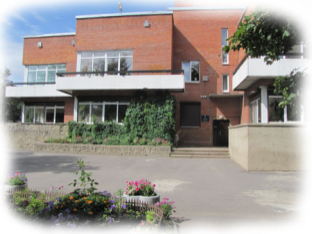 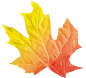 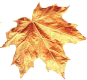 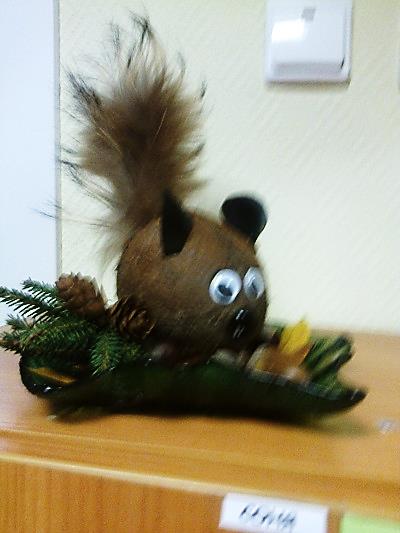 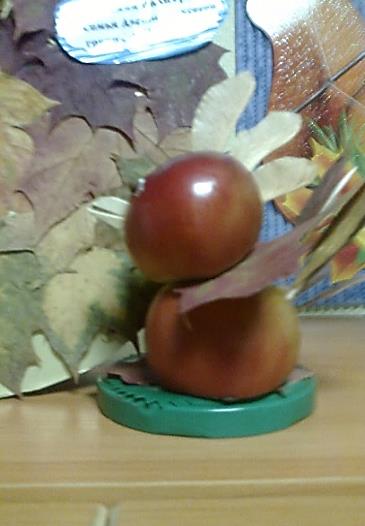 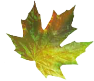 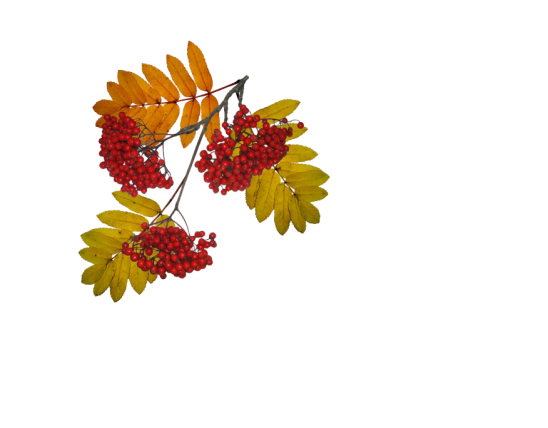 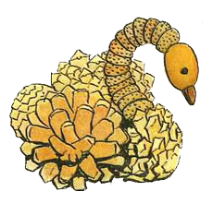 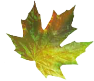 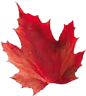 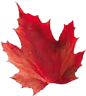 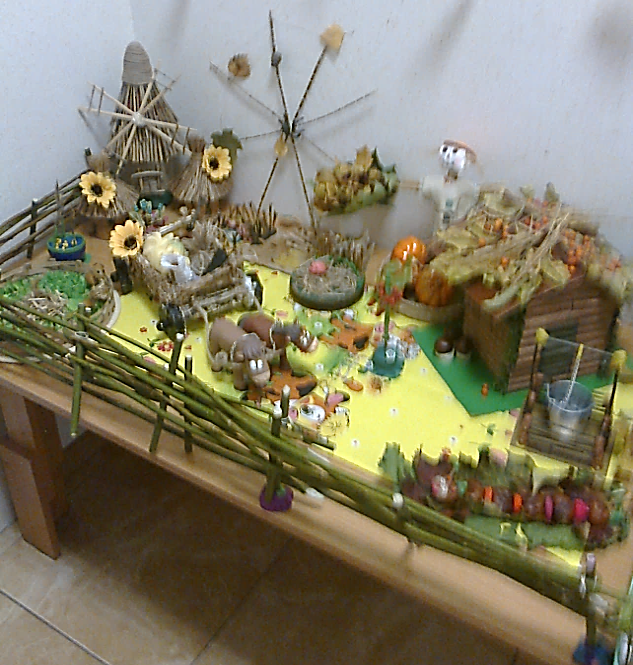 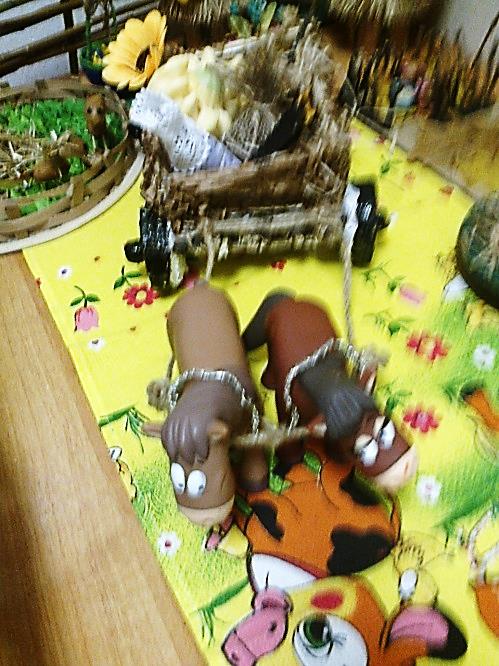 Вот так чудо – деревенька, 
диво просто, красота!
Есть колодец там, лошадки,
 даже мельница видна,
 там подсолнухи растут, 
в гости нас к себе зовут.
 Там не жизнь, а просто рай, 
ты в деревню поезжай!
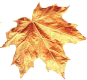 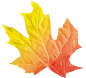 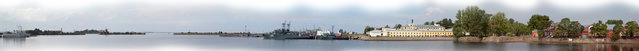 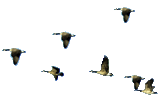 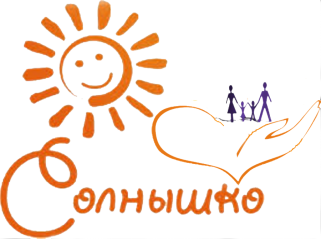 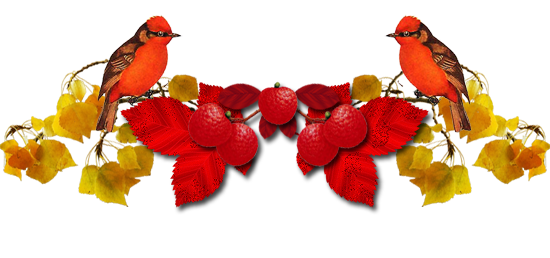 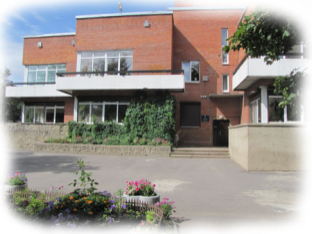 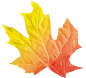 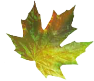 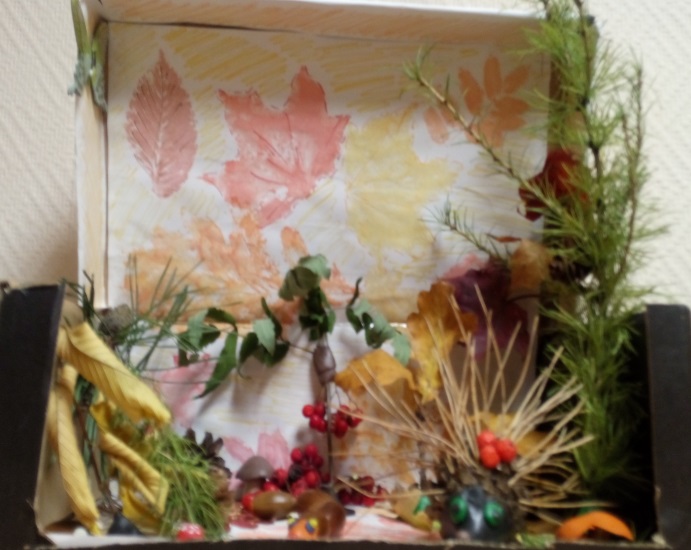 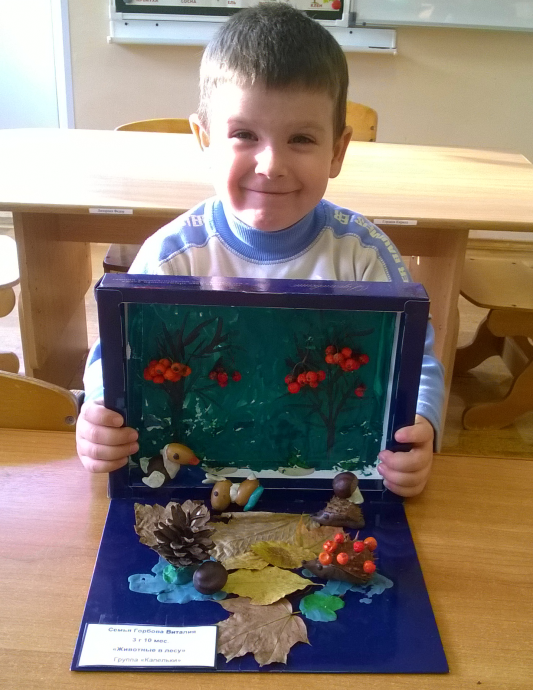 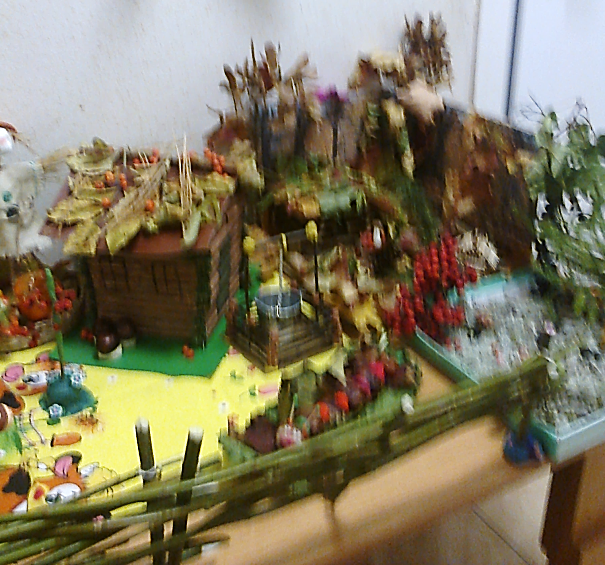 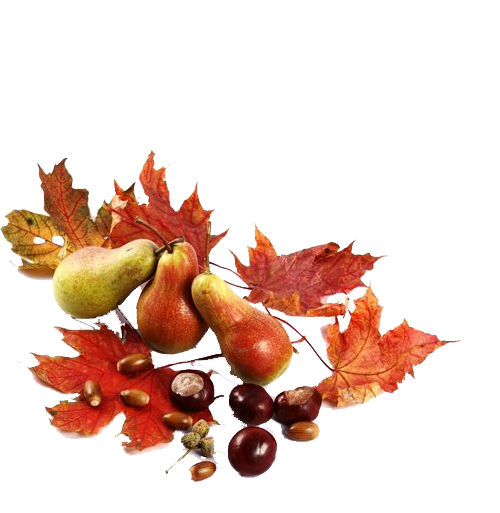 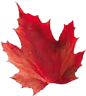 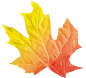 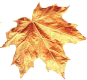 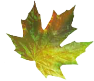 Ягодки красной рябинки 
Мы собирали не зря.
Поделки делать старались 
и папа, и мама, и я!
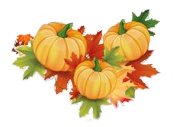 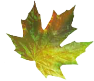 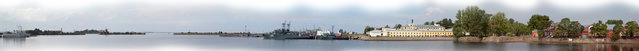 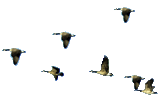 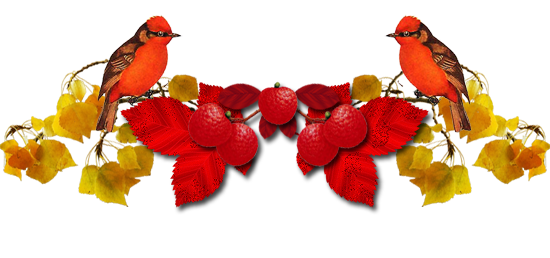 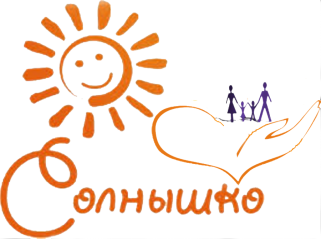 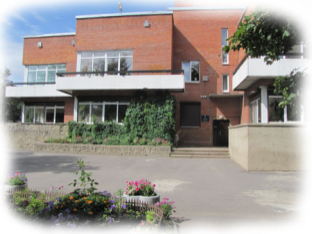 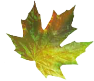 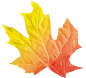 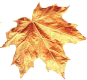 Большое спасибо мамам, папам, 
дедушкам и бабушкам и, конечно, нашим 
восхитительным деткам за отзывчивость,
терпение и золотые руки!!!
До новых КОНКУРСОВ!
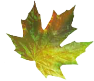 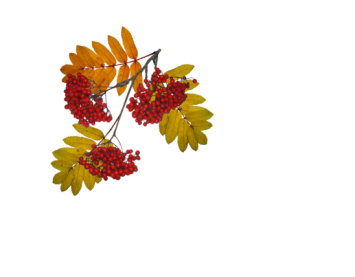 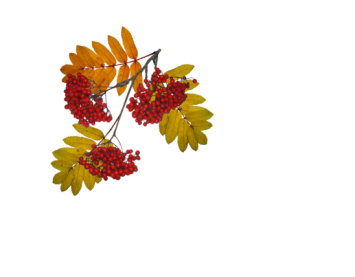 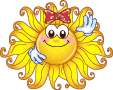 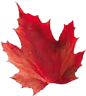 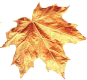 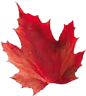 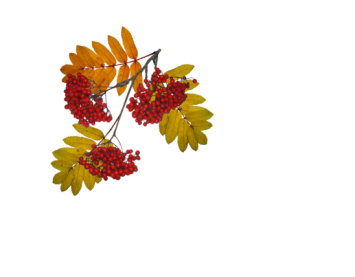 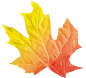 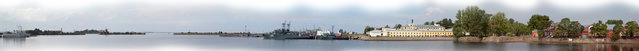